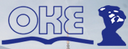 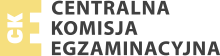 WYNIKI   EGZAMINÓW  ÓSMOKLASISTÓWwiosna 2021
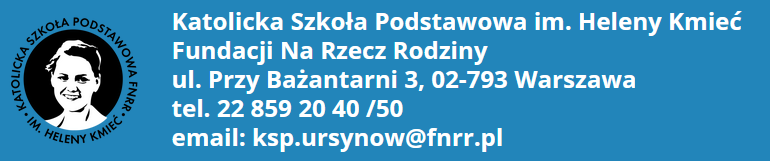 PORÓWNANIE

wyników  uczniów
naszej szkoły

na  tle  wyników
innych szkół:

Ursynowa
Warszawy
woj. mazowieckiego
Polski
wiosna 2021
rok szkolny 2020/2021
r.szk.  2020/2021
WYNIKI  NASZYCH  UCZNIÓW  NA  TLE  INNYCH  SZKÓŁ:
WYNIKI   PROCENTOWE  OSIĄGNIĘTE  PRZEZ  POSZCZEGÓLNYCH  UCZNIÓW   (max 100%)
WYNIKI   PROCENTOWE  OSIĄGNIĘTE  PRZEZ  POSZCZEGÓLNYCH  UCZNIÓW   (max 100%)
WYNIKI   PROCENTOWE  OSIĄGNIĘTE  PRZEZ  POSZCZEGÓLNYCH  UCZNIÓW   (max 100%)
POZIOM  WYKONANIA  ZADAŃ 
                 J.POLSKI
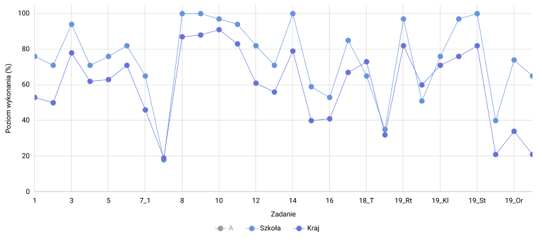 POZIOM  WYKONANIA  ZADAŃ 
                 MATEMATYKA
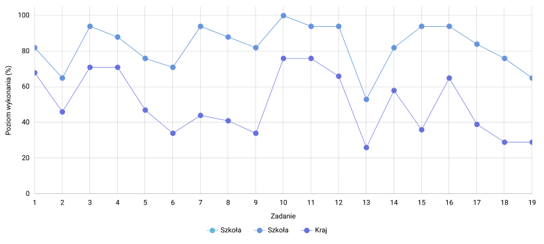 POZIOM  WYKONANIA  ZADAŃ 
                 J.ANGIELSKI
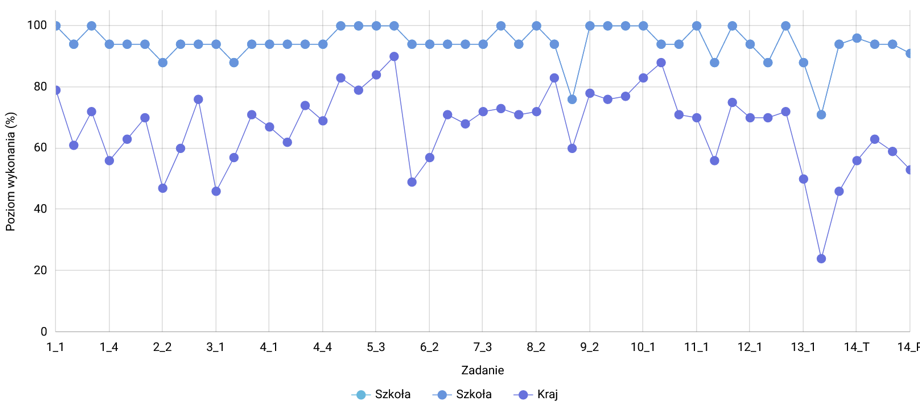 NASZA  PRZEWAGA  NAD  INNYMI  (punkty procentowe) :
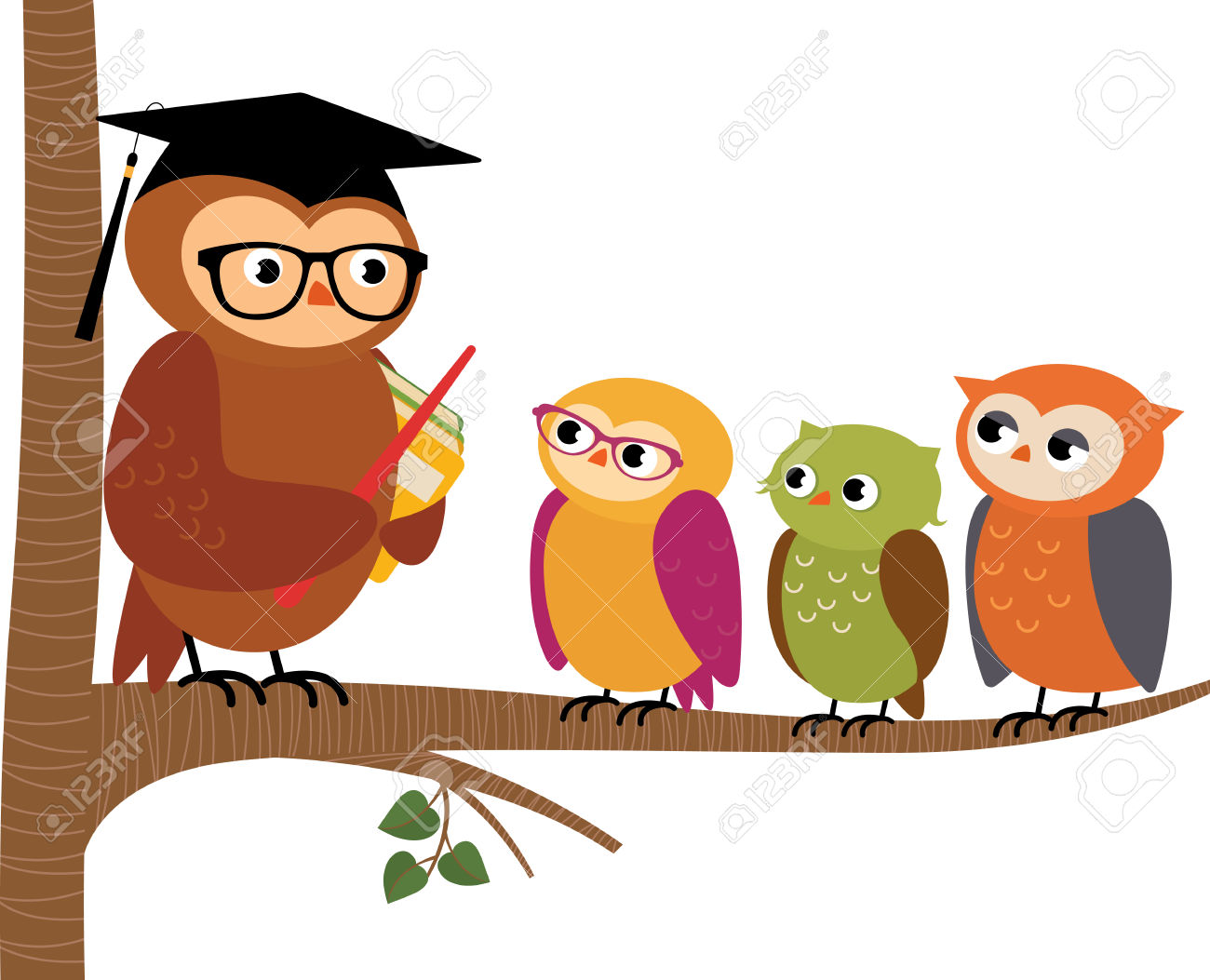 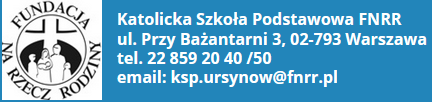 Sukcesy 
naszych uczniów
to efekt wspólnego wysiłku i systematycznej pracy uczniów i nauczycielitrwającej kilka lat, które spędzili razem w naszej szkole
Dziękujemy za uwagę